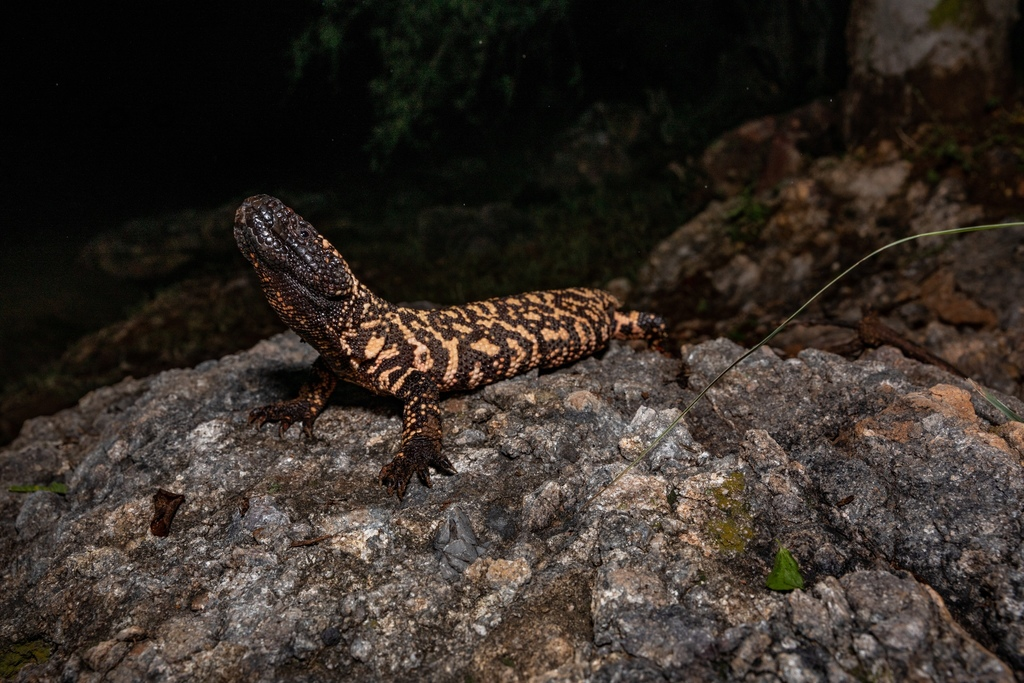 Road Impacts on Gila Monsters in an Urbanizing Environment
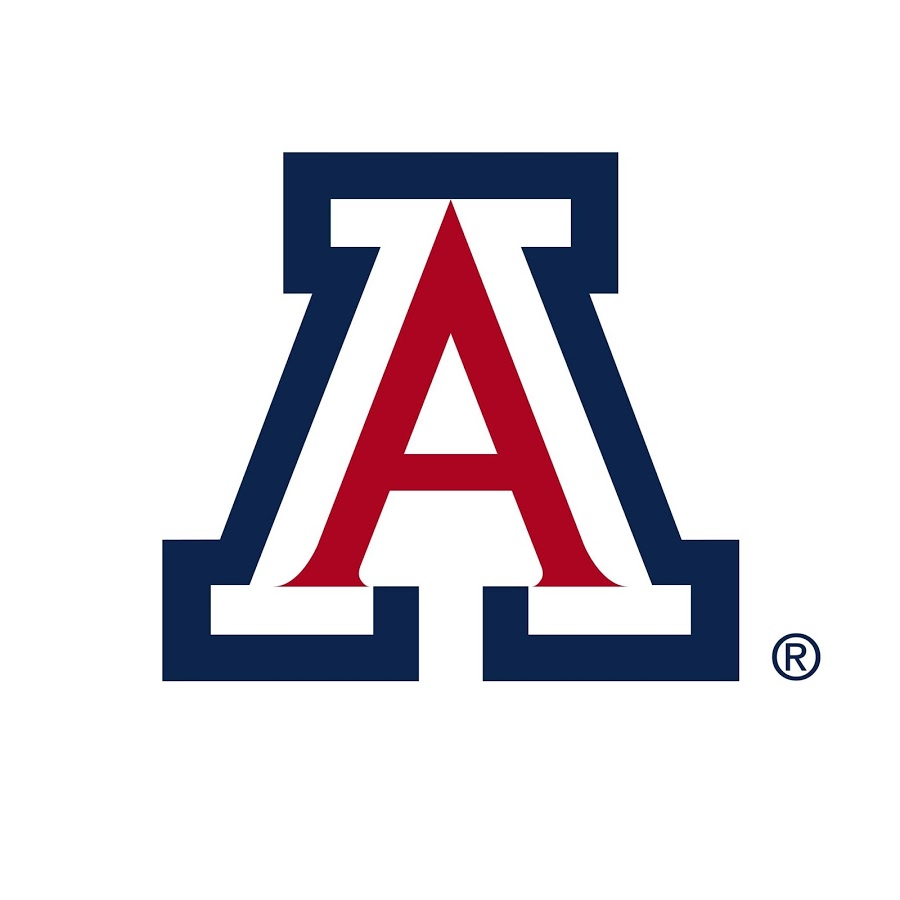 Samantha Johnson1,2 and Matt Goode1
1 School of Natural Resources and the Environment, University of Arizona
2 School of Animal and Comparative Biomedical Sciences, University of Arizona
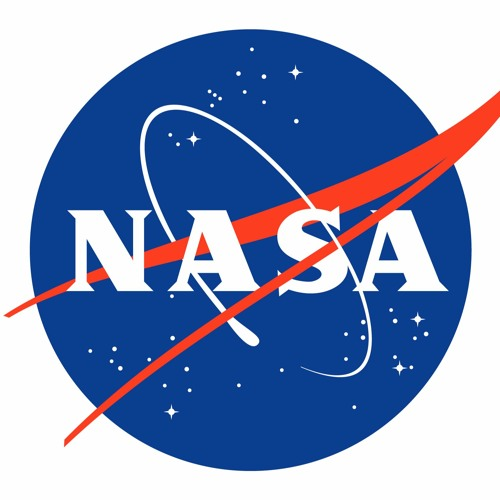 [Speaker Notes: Add logos]
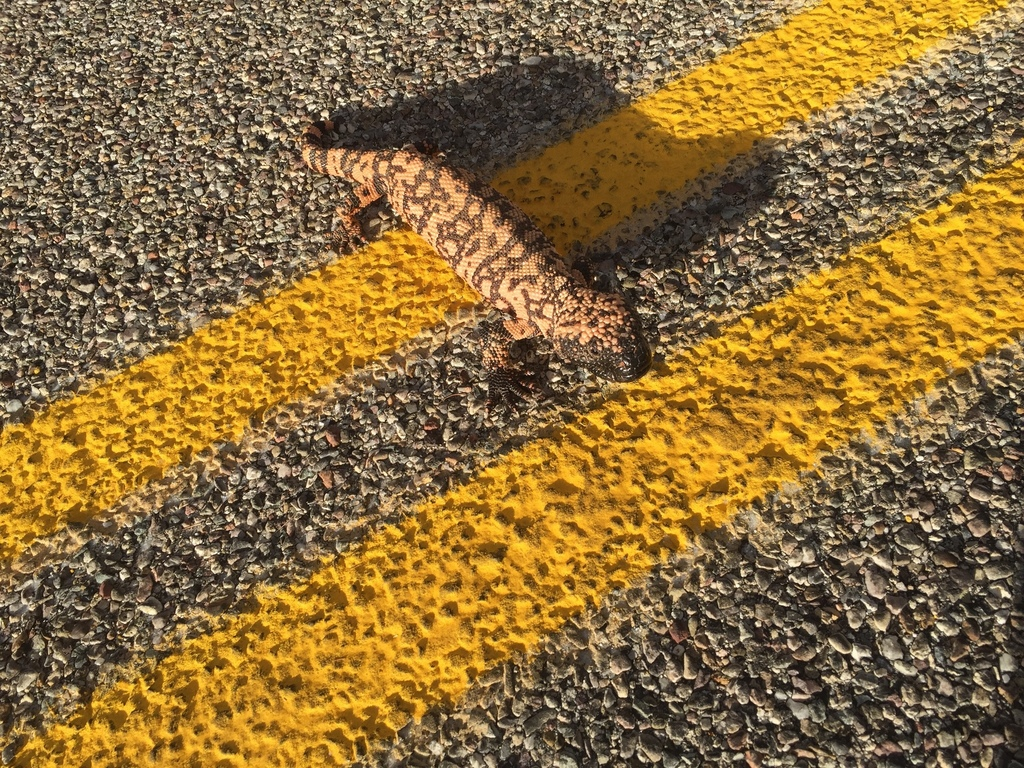 Herpetofauna (Reptile and Amphibian) Road Use
Reasons for crossing
	Crossing road to another part of the 	habitat
	Thermoregulation 
	Migration 
	Searching for food
Herpetofauna most effected by roads
	Slow-moving, thermoregulating, 	scavenging, and large home range 	animals
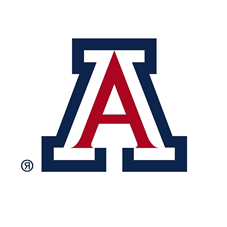 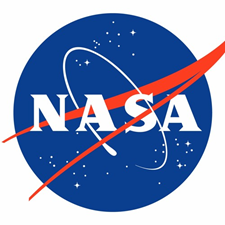 [Speaker Notes: 2-6 slides need to be compressed into 1-2 slides max; bullet slides 4-6 (cite)]
Indirect Impacts
Direct Impacts
Effects that involve the reduction of landscape, habitat fragmentation, and behavioral responses (such as road avoidance)
Mortality of wildlife due to vehicle collisions
That’s a jump… I’ll just stay up here…
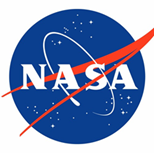 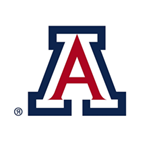 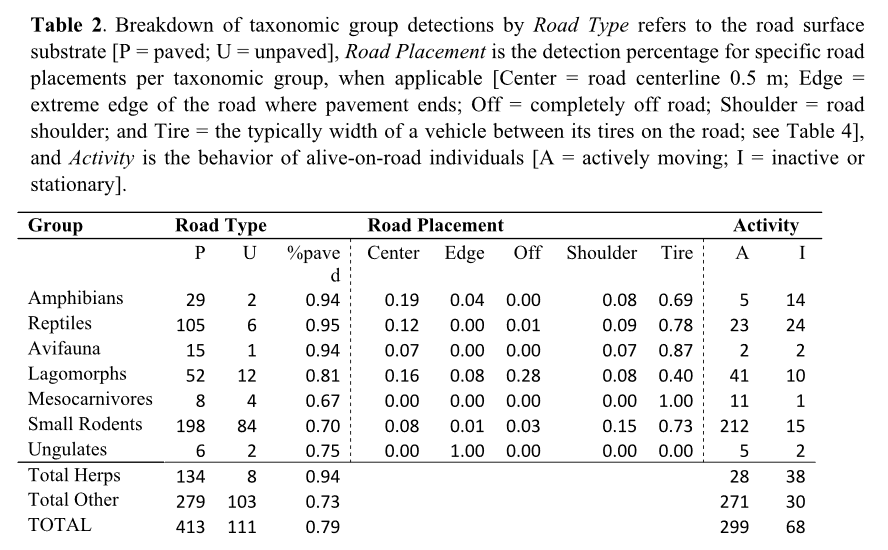 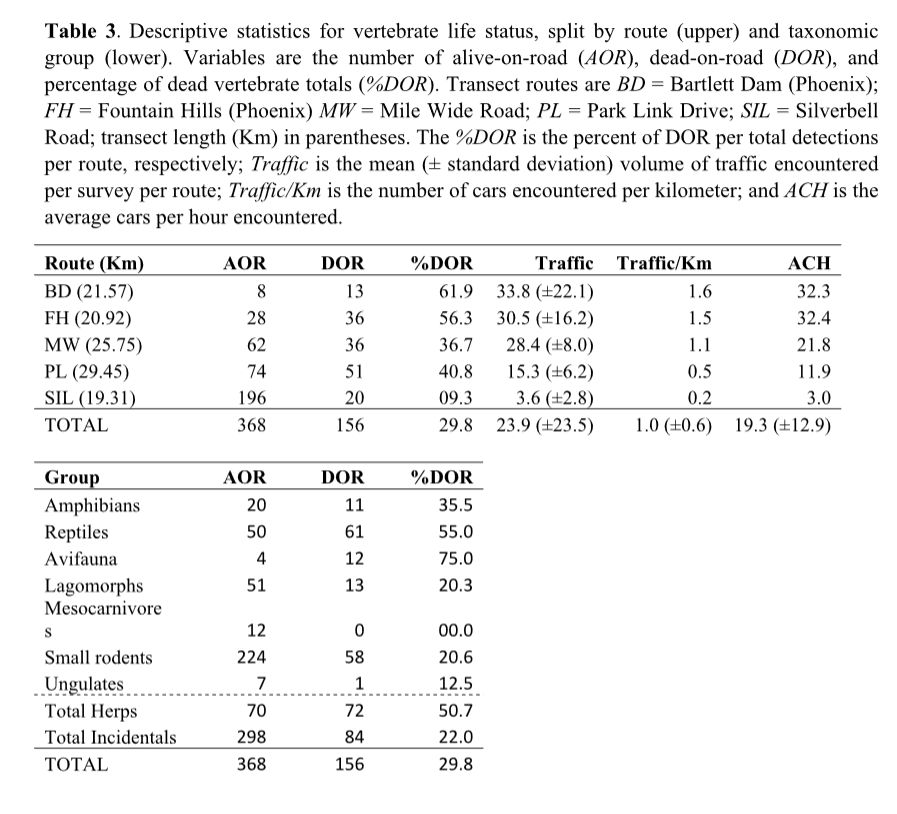 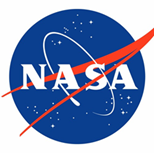 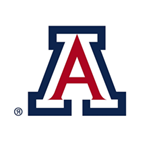 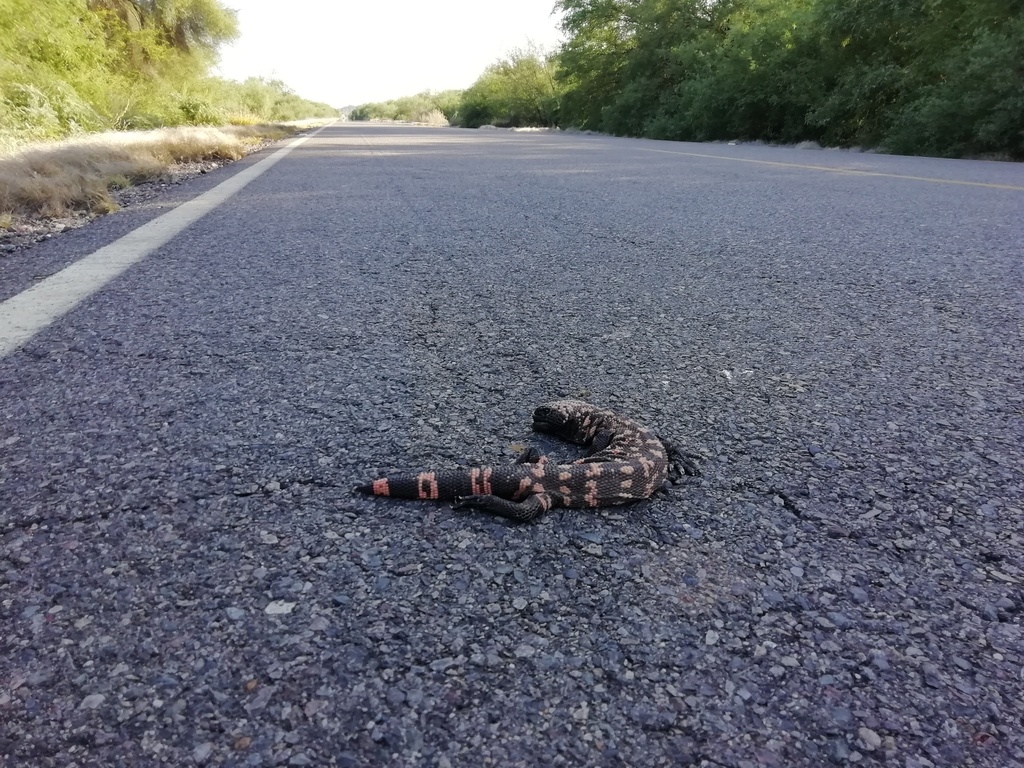 Are Gila Monsters facing these impacts?
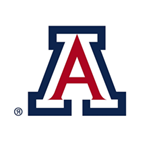 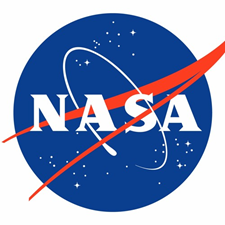 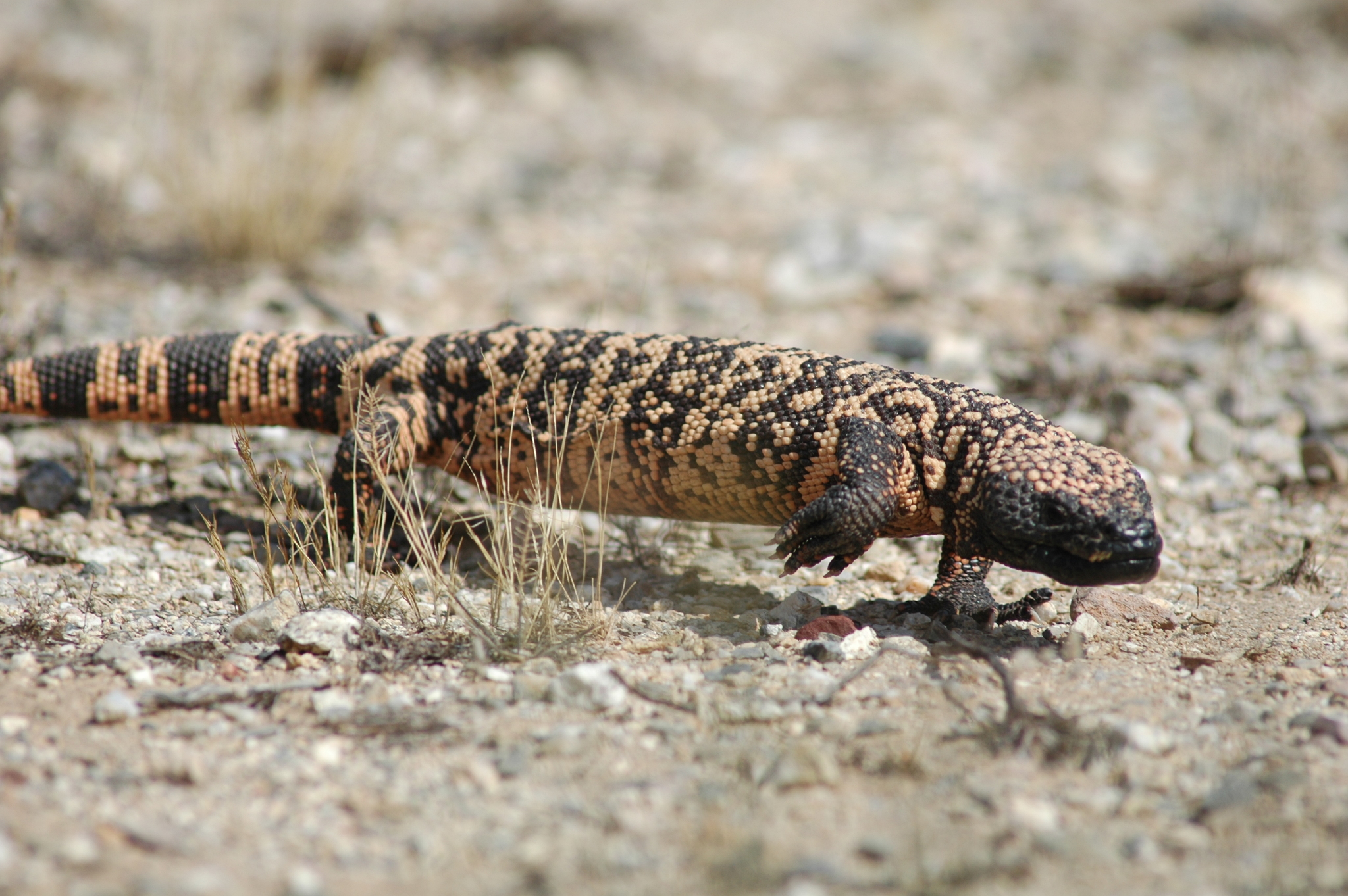 Considered threaten by IUCN 
Understudied species
Unique  squamate – 1 of 2 venomous lizards
	venom hormones were perfect model for treating diabetes
Iconic species of the Southwest United States 
Geographic range is threatened with increasing urbanization
Why Gila Monsters?
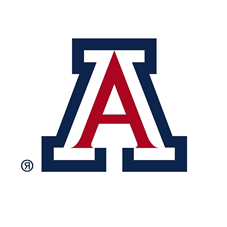 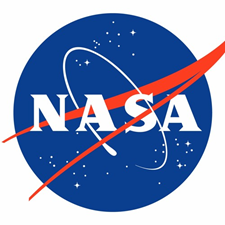 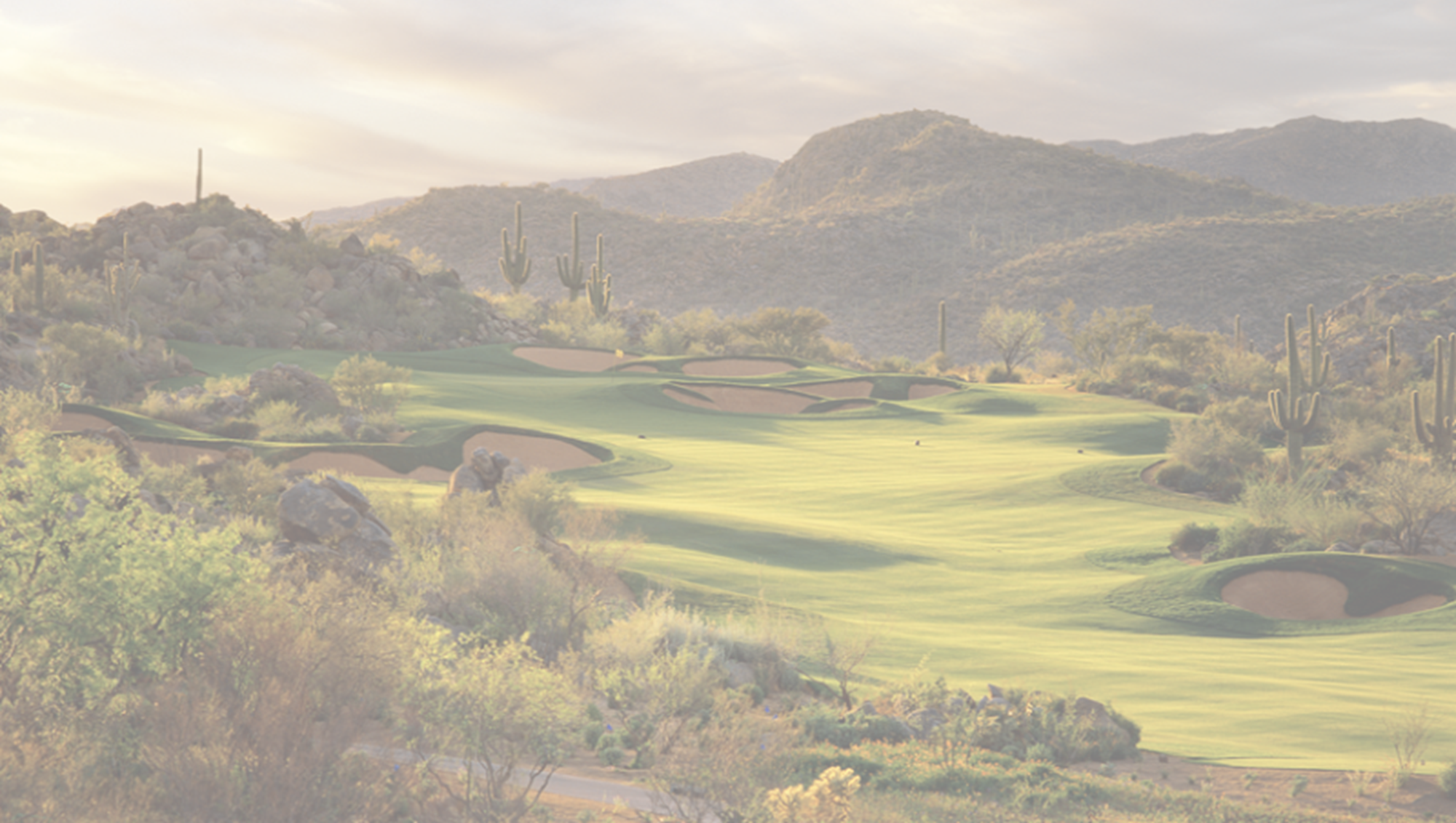 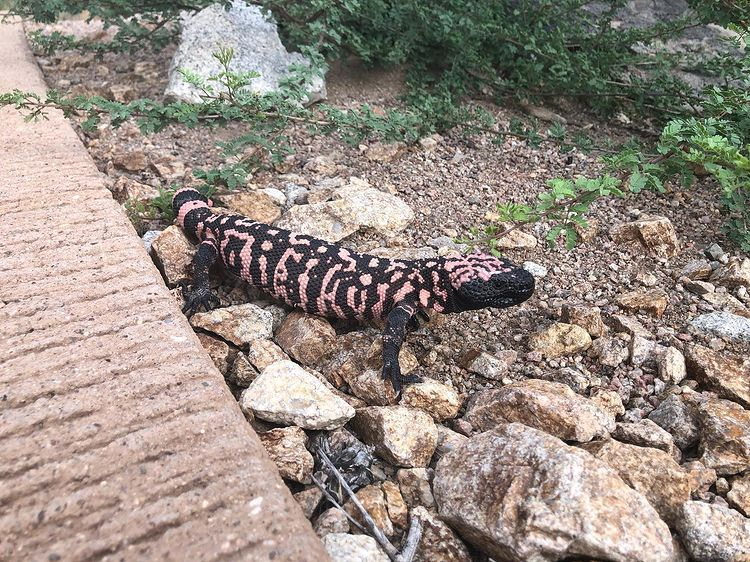 Seasonal Road Surveys and Telemetry
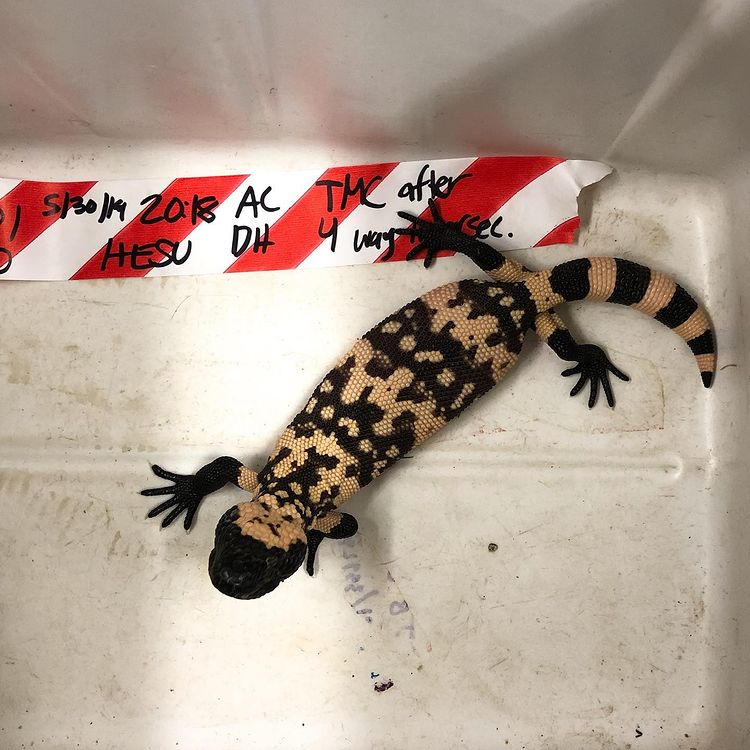 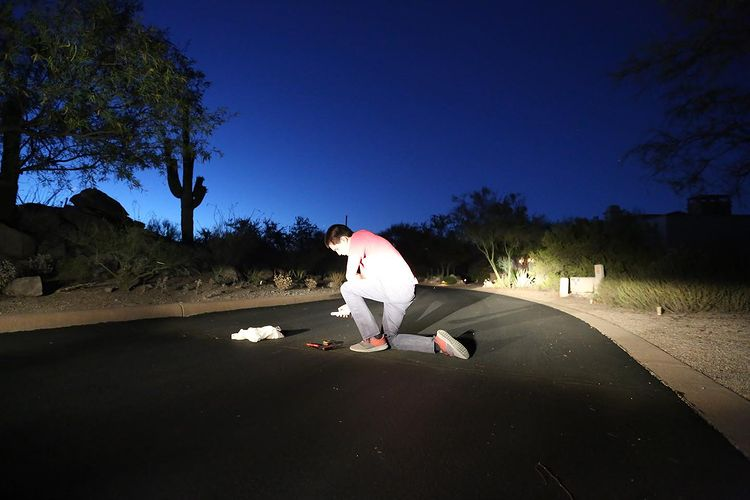 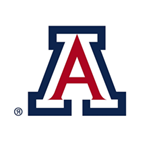 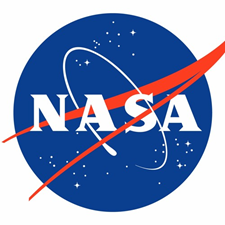 [Speaker Notes: Only say we’re looking for snakes and gilas]
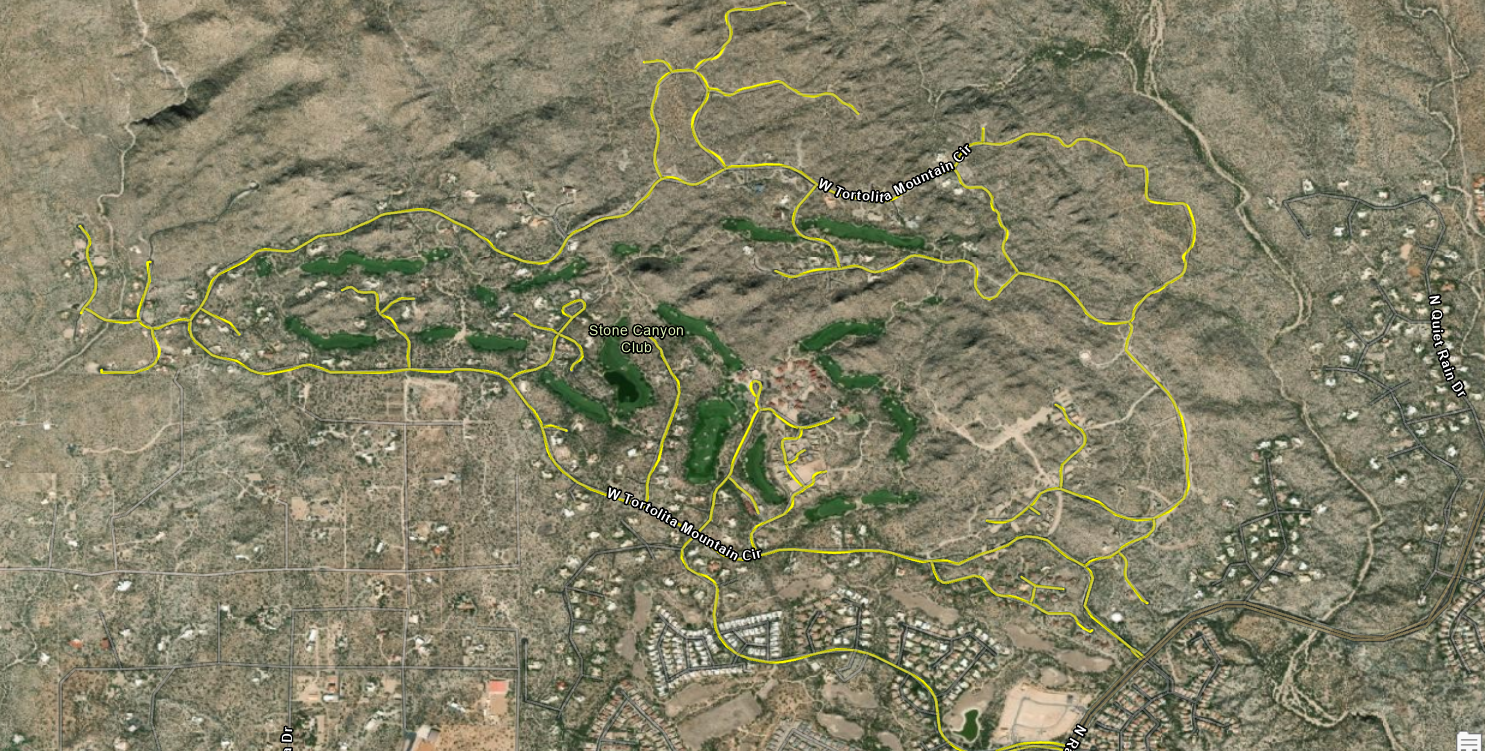 LEGEND
Roads included in surveys- Yellow
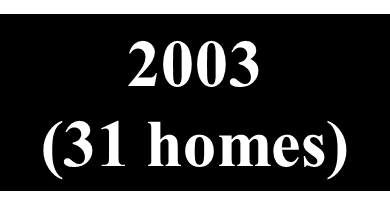 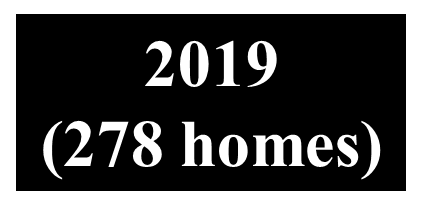 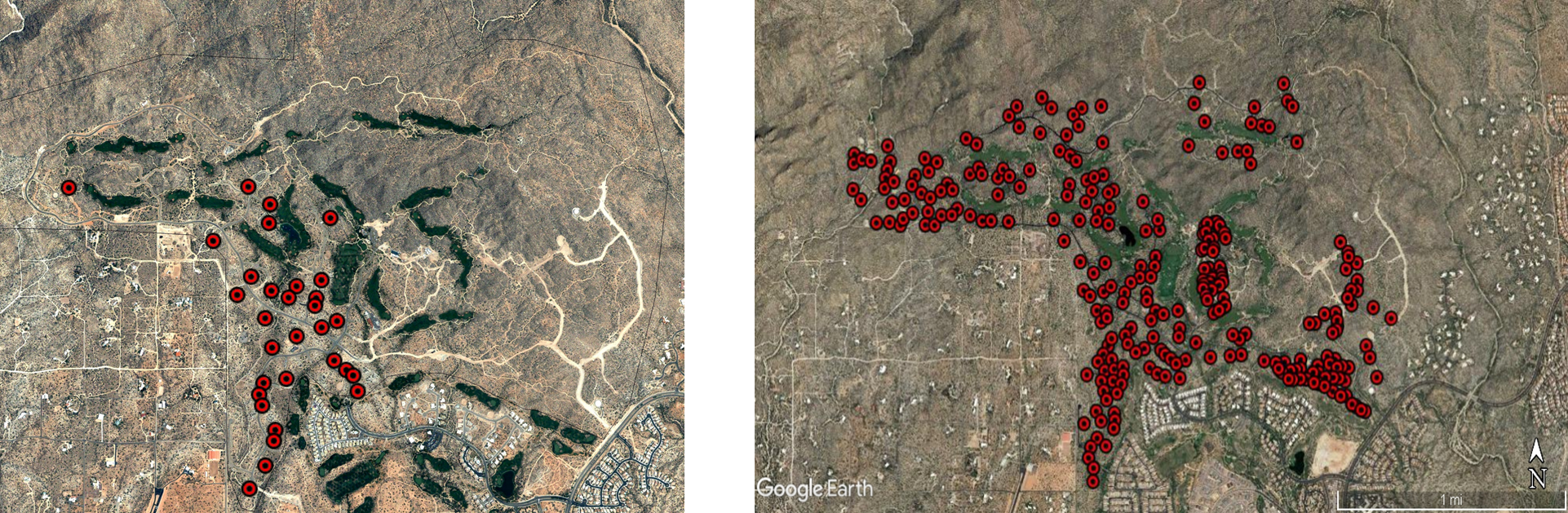 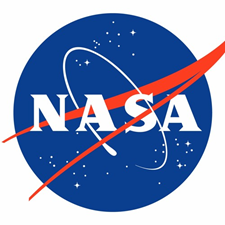 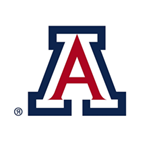 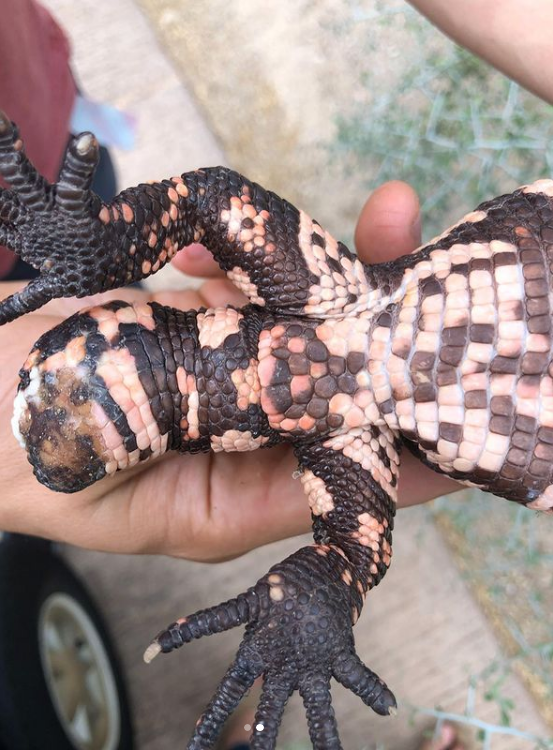 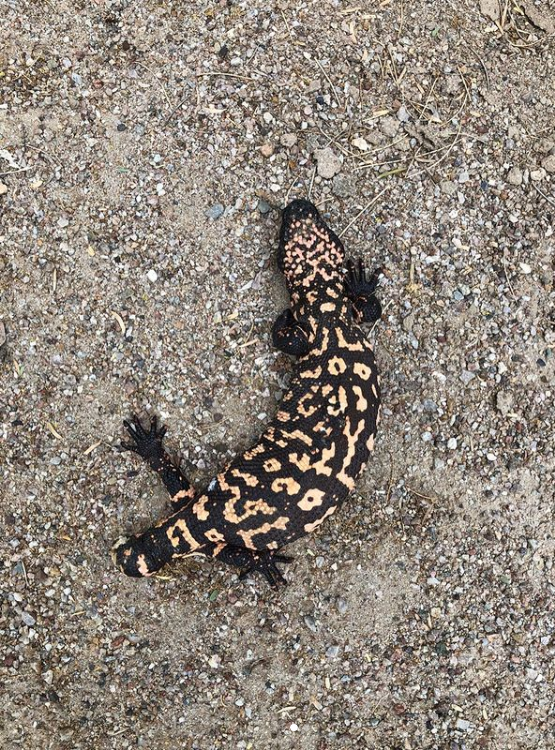 Impacts at the Stone Canyon Study Site
Only 6 DORs (caused by vehicle-animal collisions) recorded since 2002
Over 400 road surveys conducted since then

Over 3,300km to find 1 dead Gila Monster
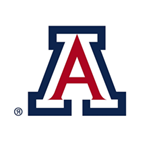 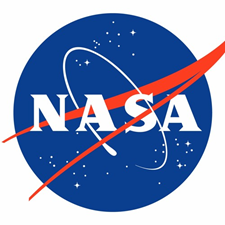 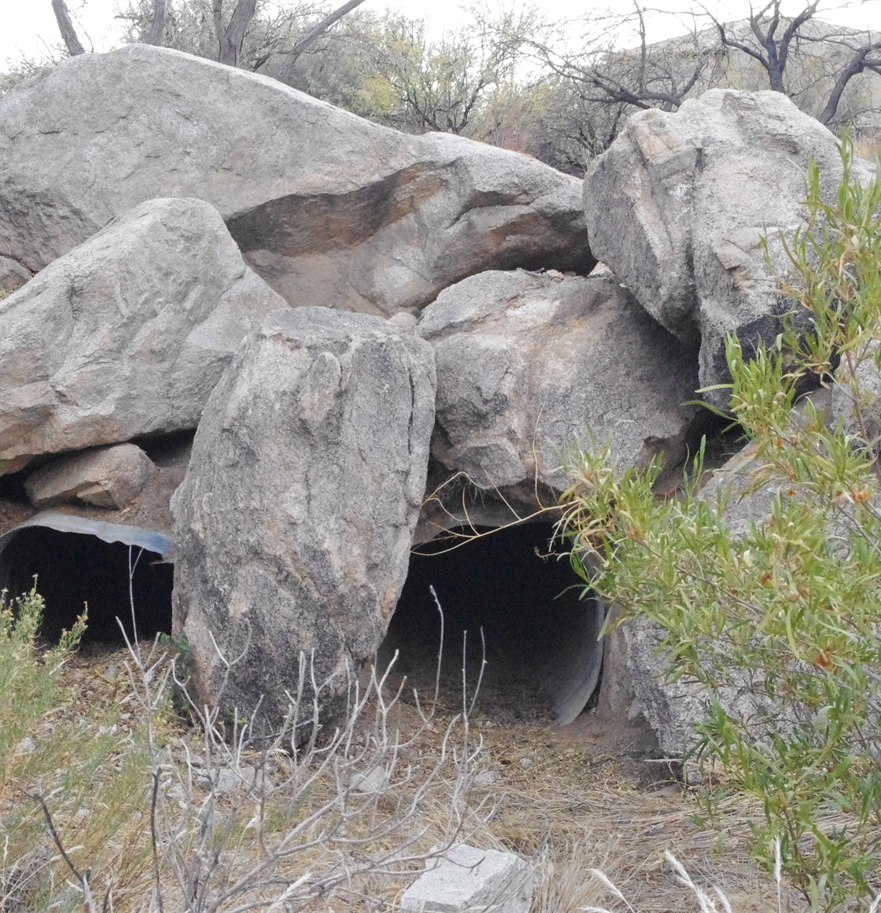 Road Usage in Stone Canyon
Picture 1- Initial Capture, Picture 2- Recapture
Recaptures
Initial Captures
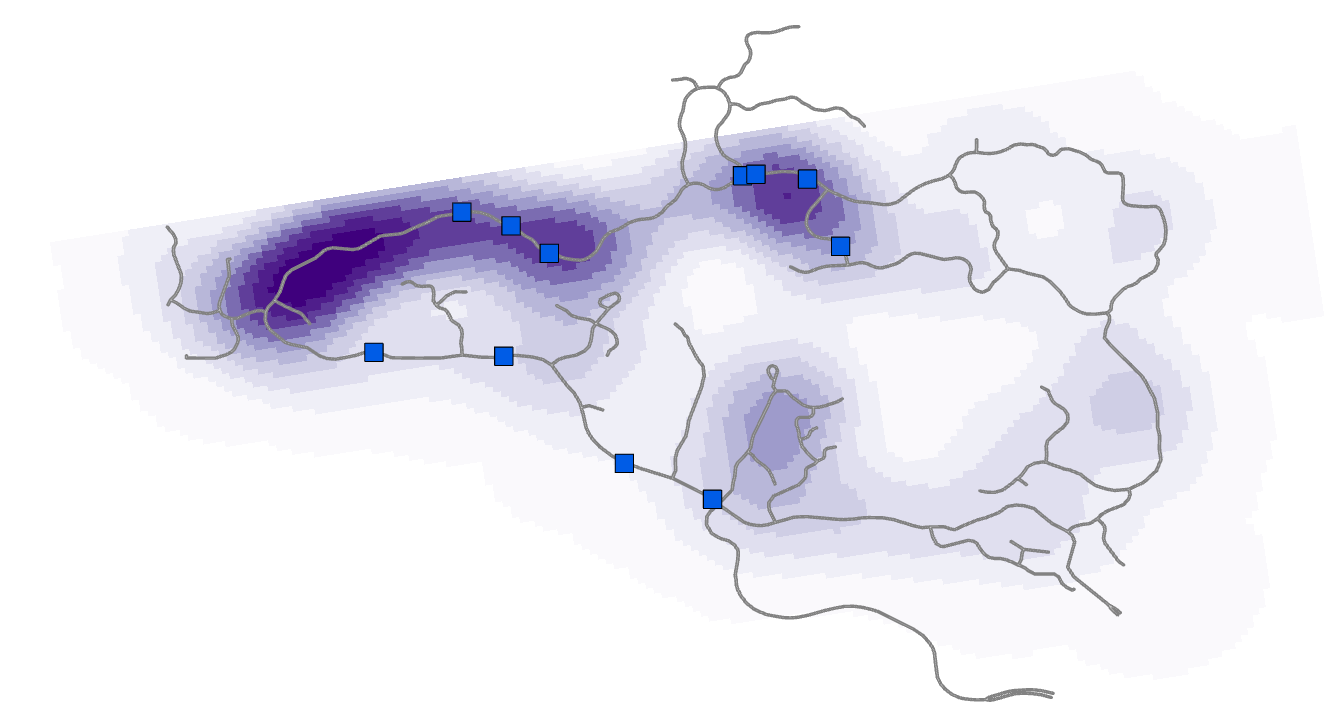 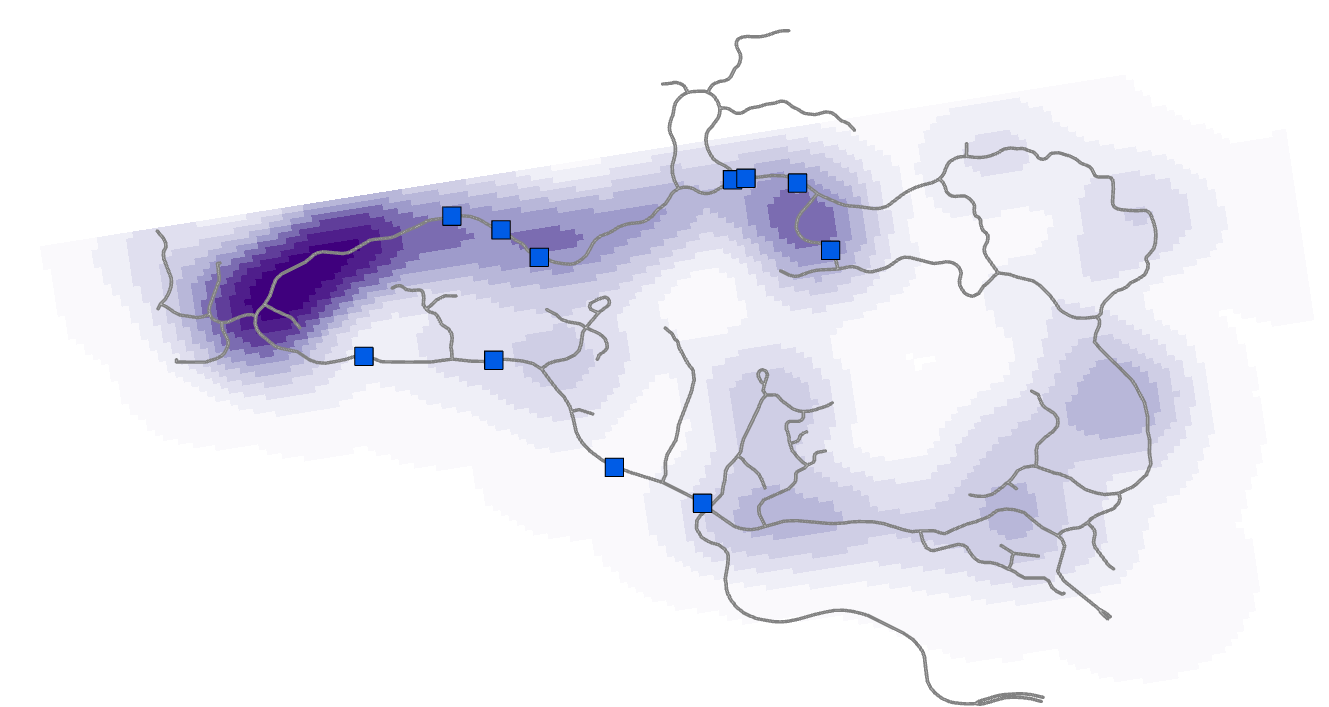 Culverts-
Roads-
Culverts-
Roads-
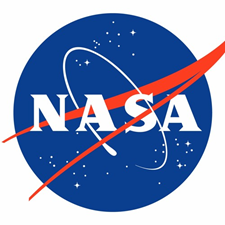 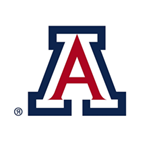 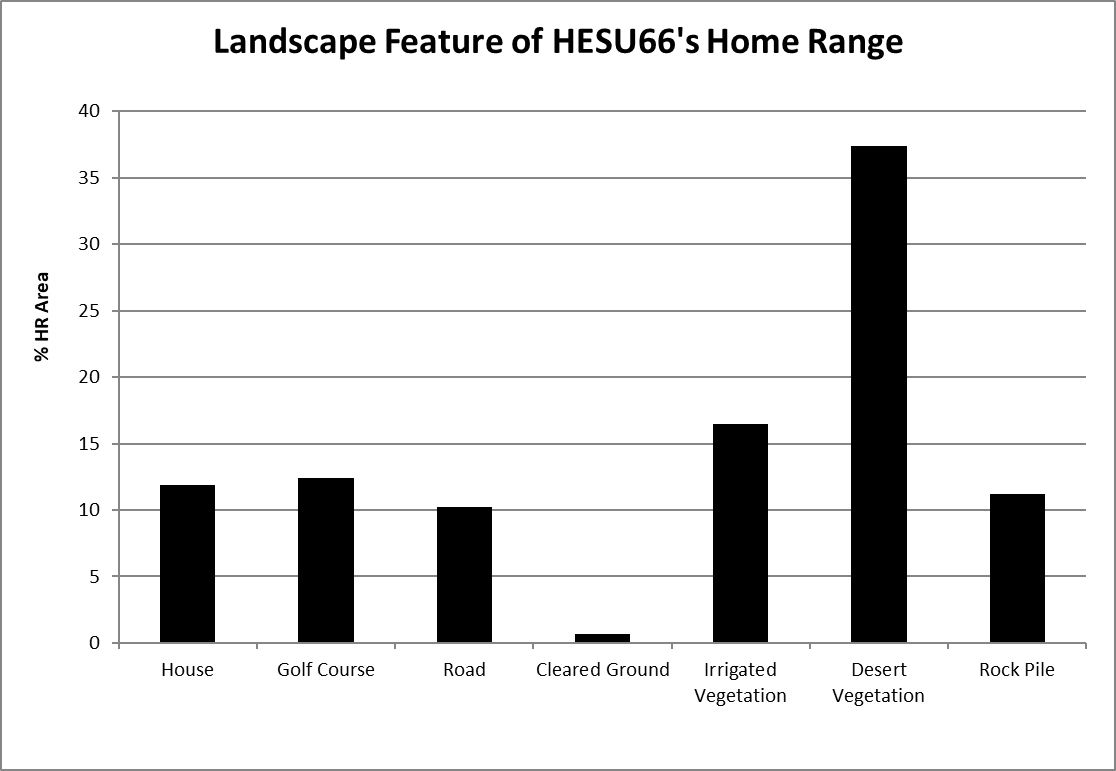 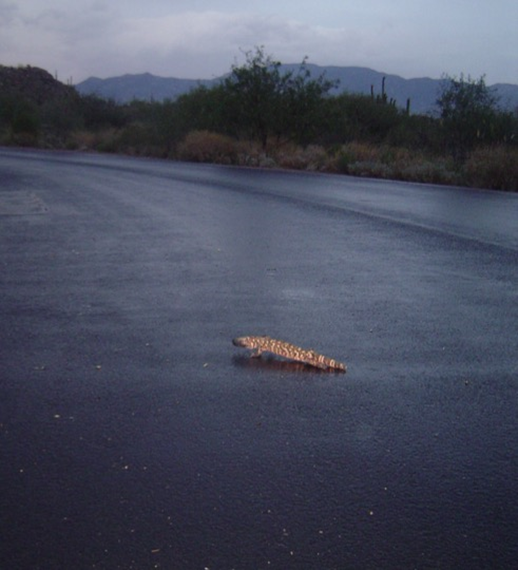 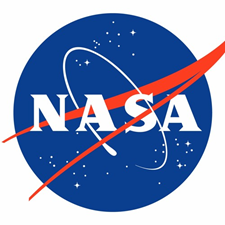 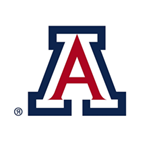 Telemetry Data
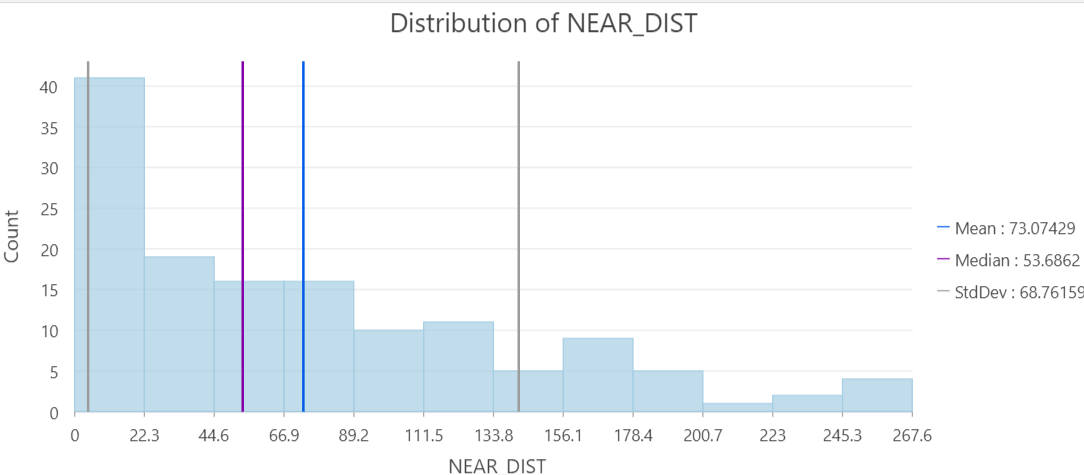 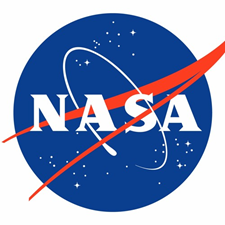 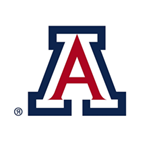 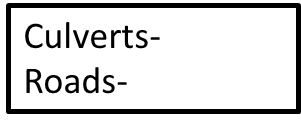 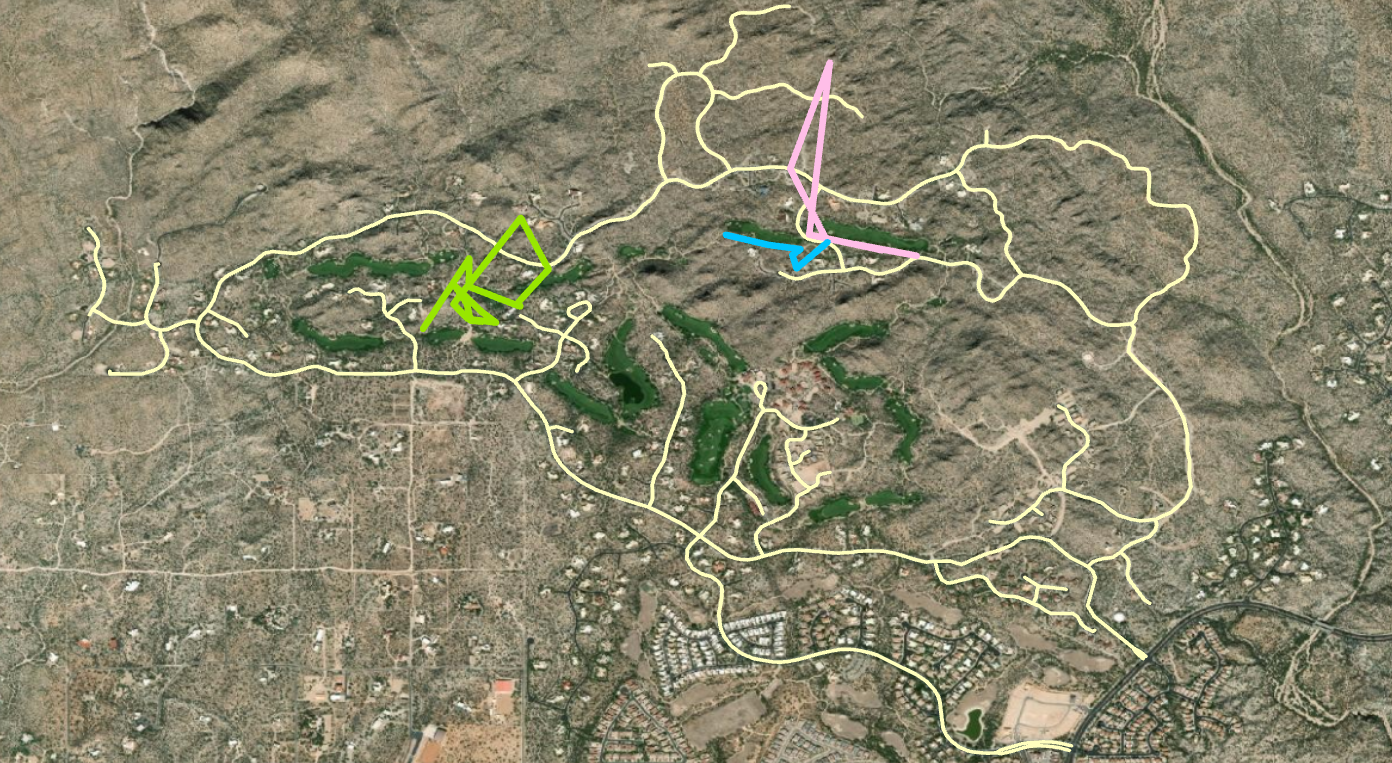 FEMALE HESU’s
HESU #14- Blue
HESU #36- Green
HESU #08- Pink
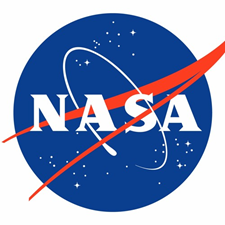 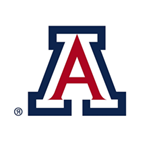 [Speaker Notes: They do cross roads occasionally however they spend most of their time within the golf course area]
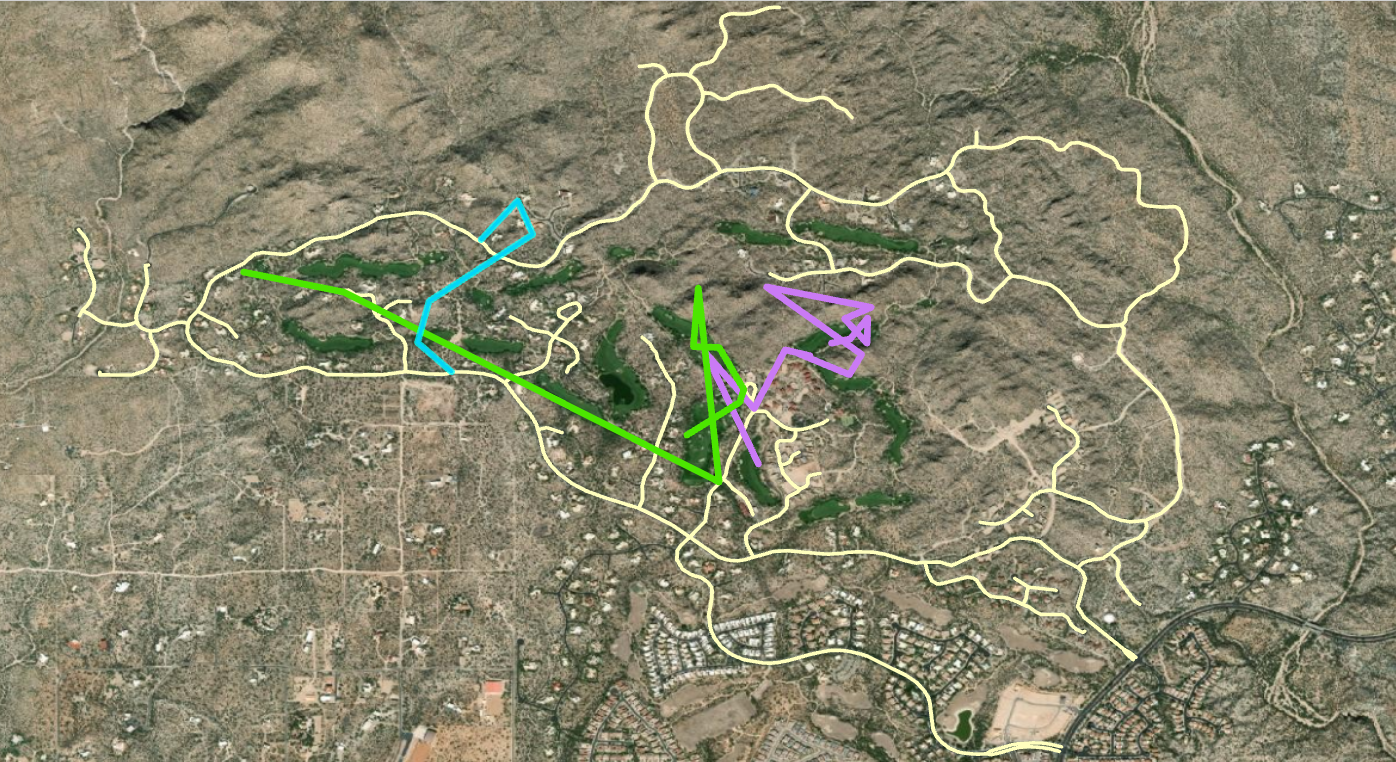 MALE HESU’s
HESU #119- Blue
HESU #69- Green
HESU #45- Purple
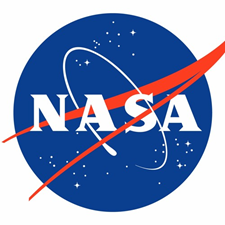 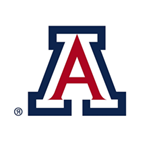 [Speaker Notes: Add distance averages]
So, we’re left with the question… Why did the Gila Monster cross the road?
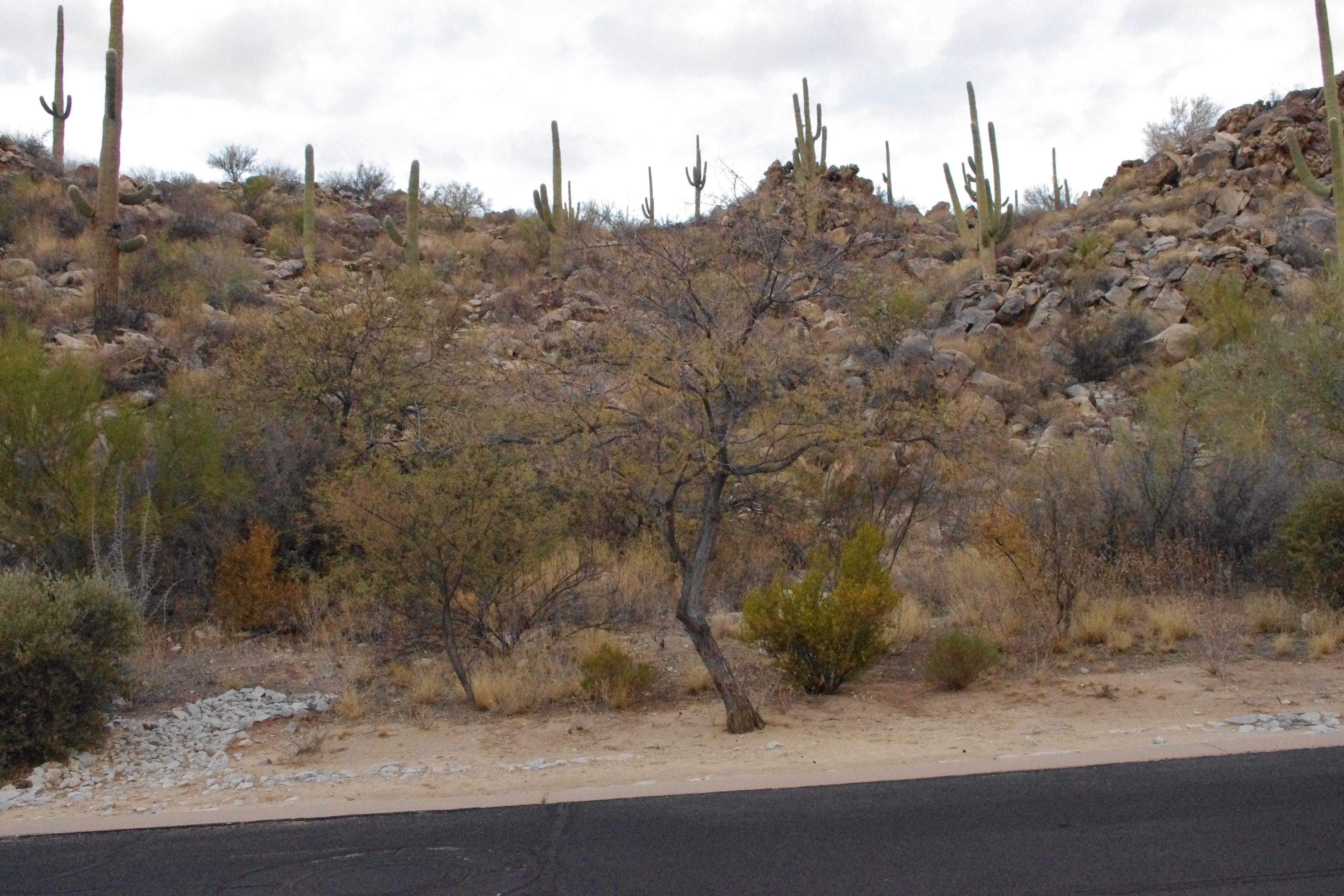 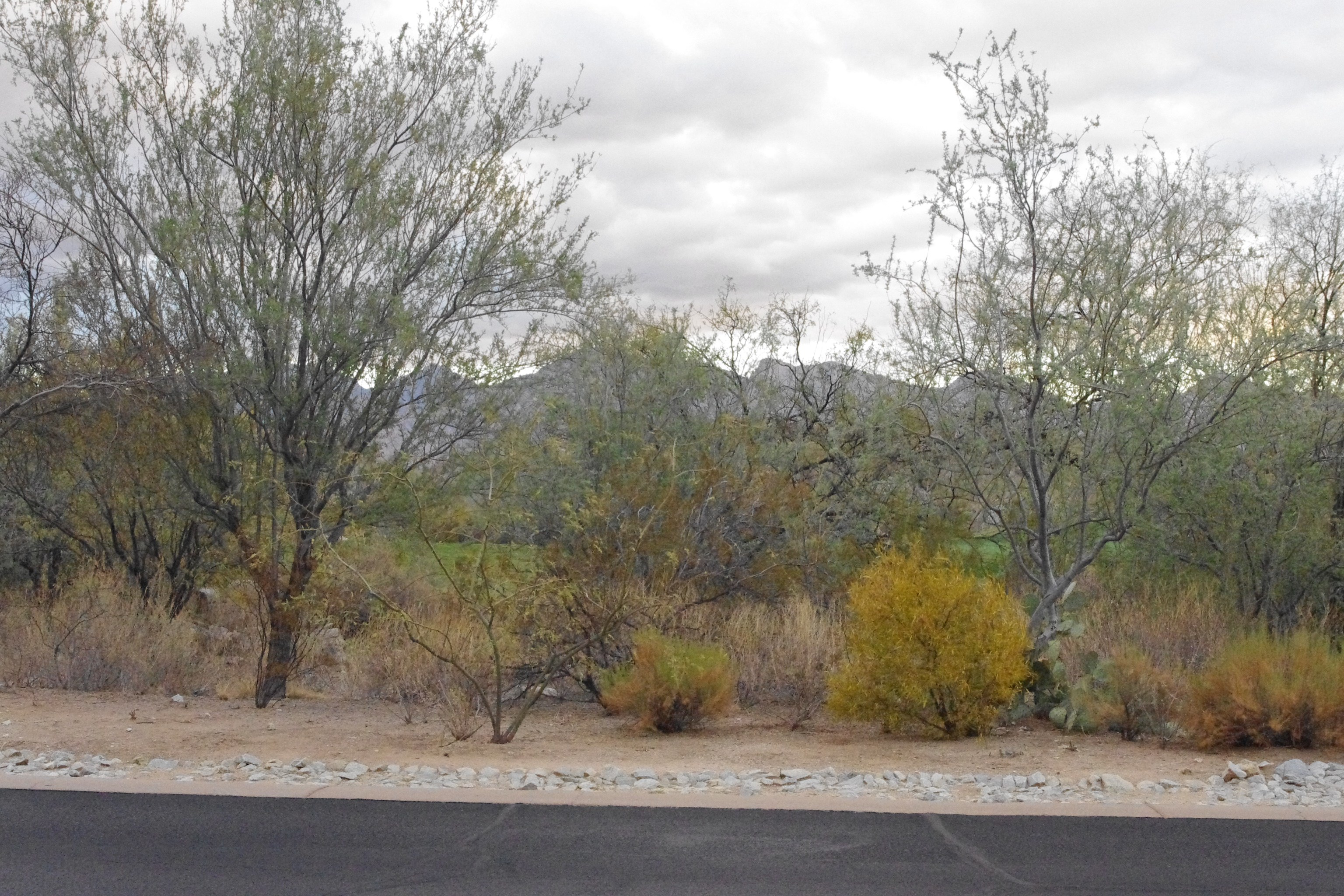 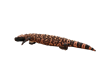 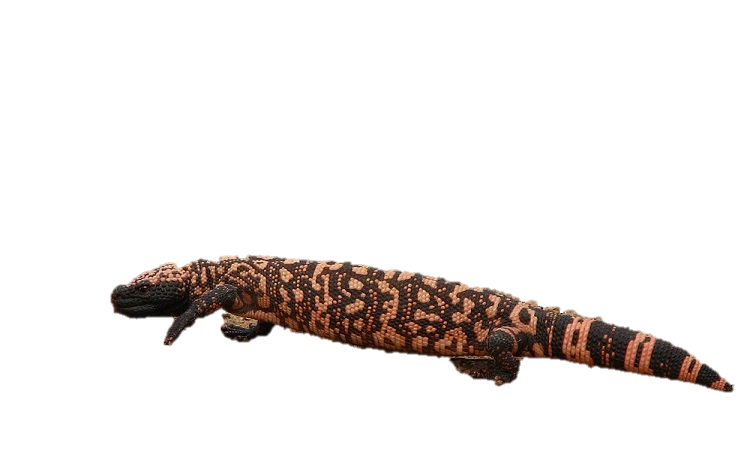 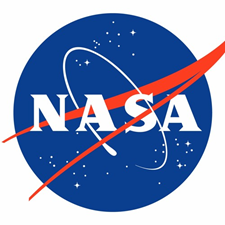 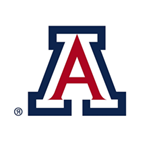 [Speaker Notes: Text boxes underneath each pic]
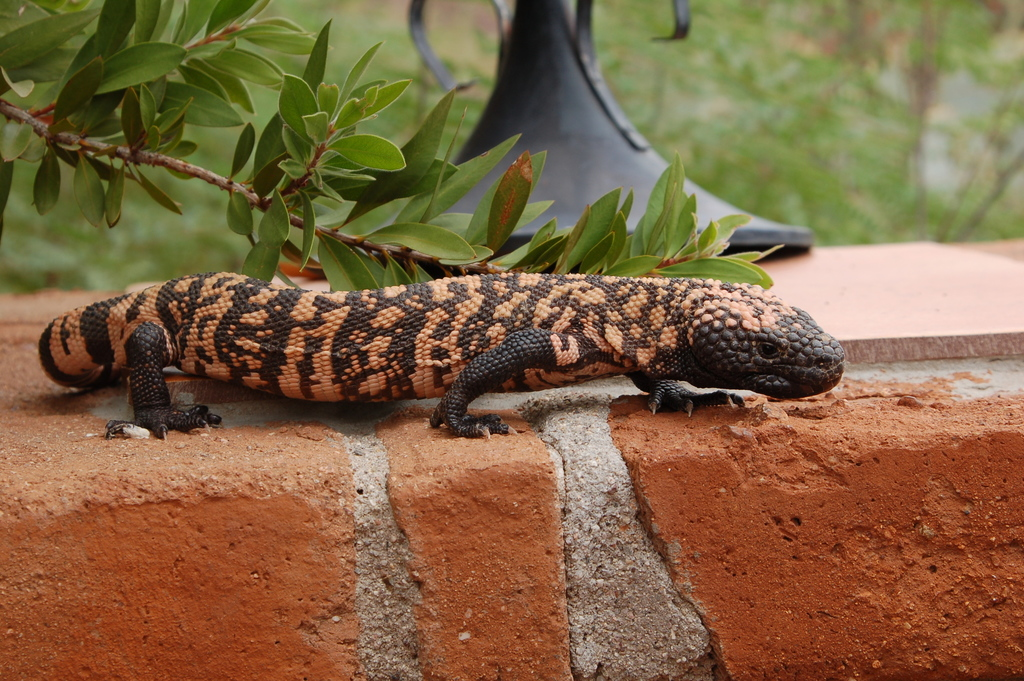 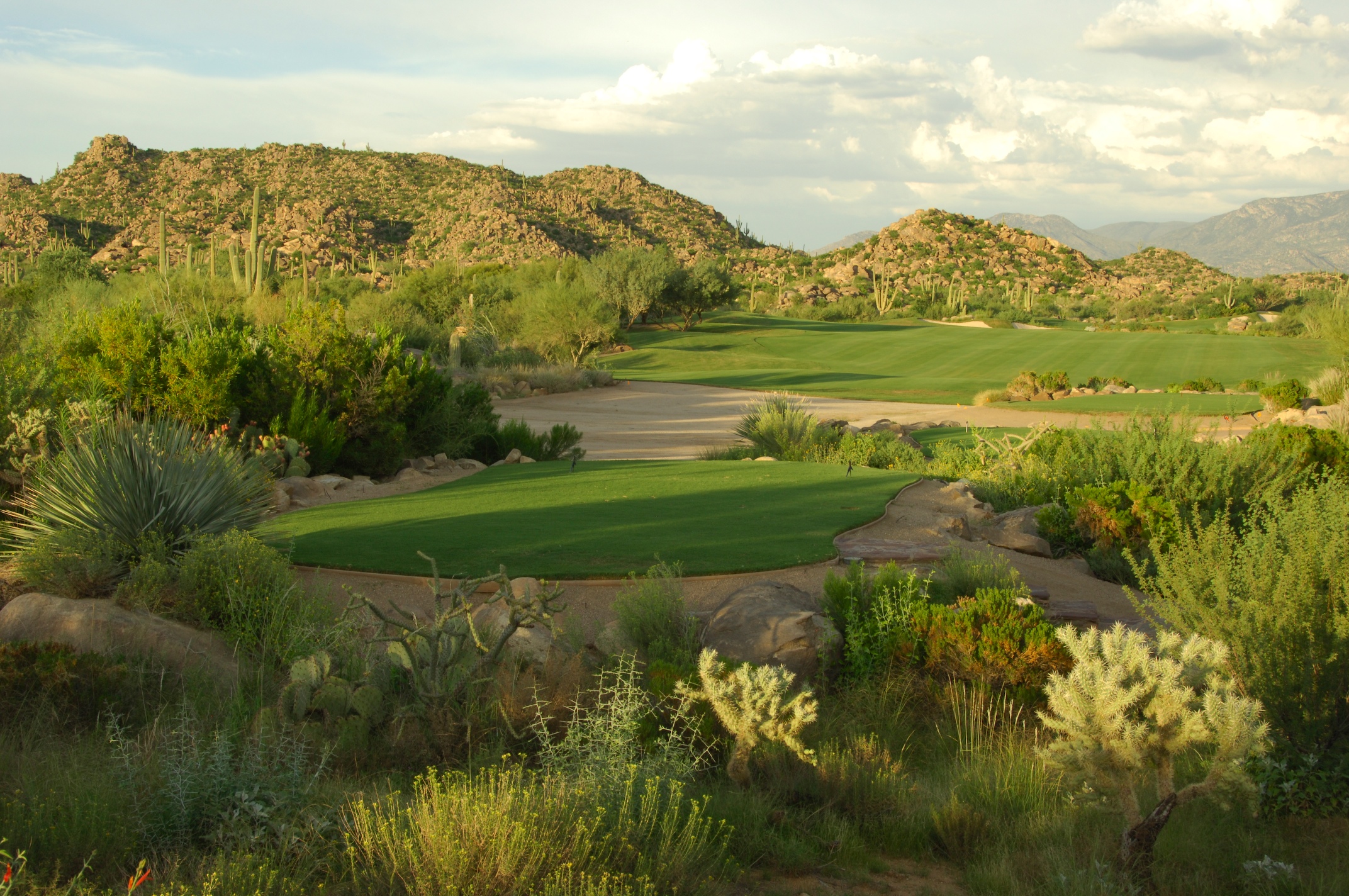 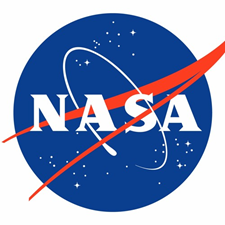 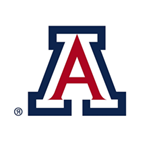 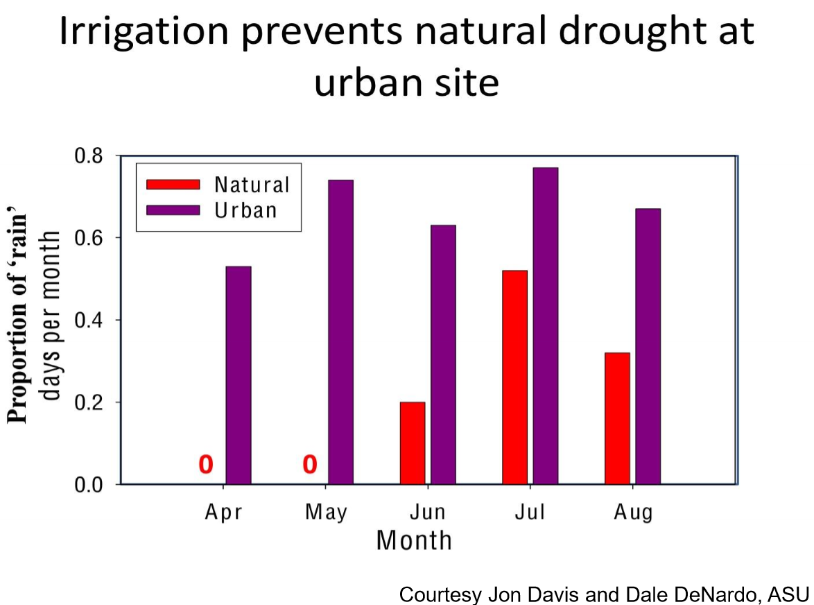 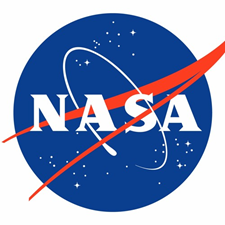 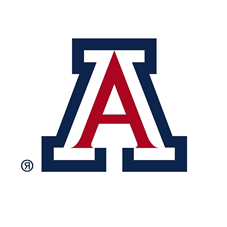 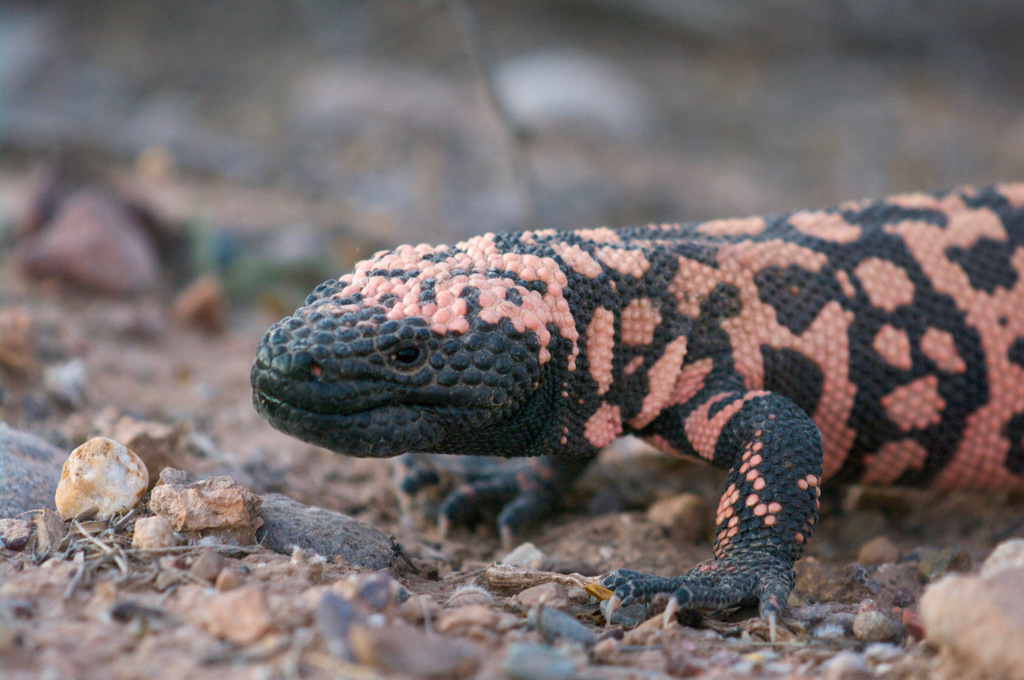 Concluding thoughts
Gila Monsters are facing lower mortality because…
	Use of/time on the road
	Habitat linkages (culverts)
	Prefer to stay in an environment with no natural drought
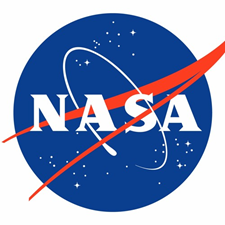 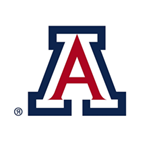 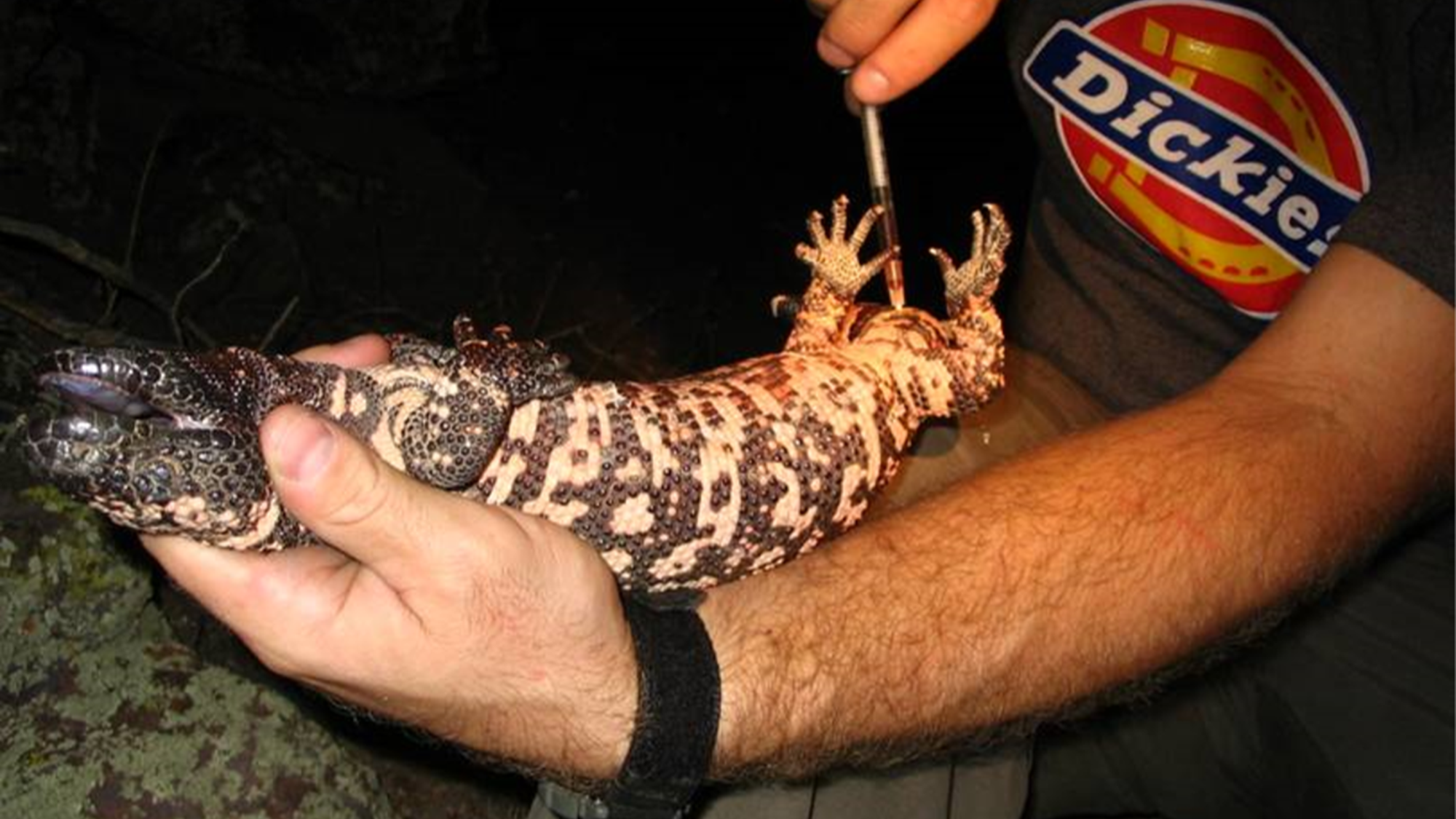 Future projects related to  Gila Monsters
Camera traps to confirm use of culverts as habitat linkages
Comparing and dissecting the urban and wild Gila Monster microbiome
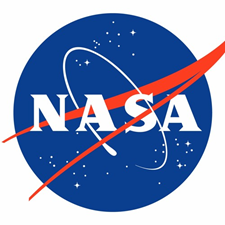 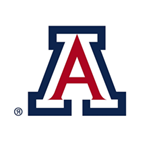 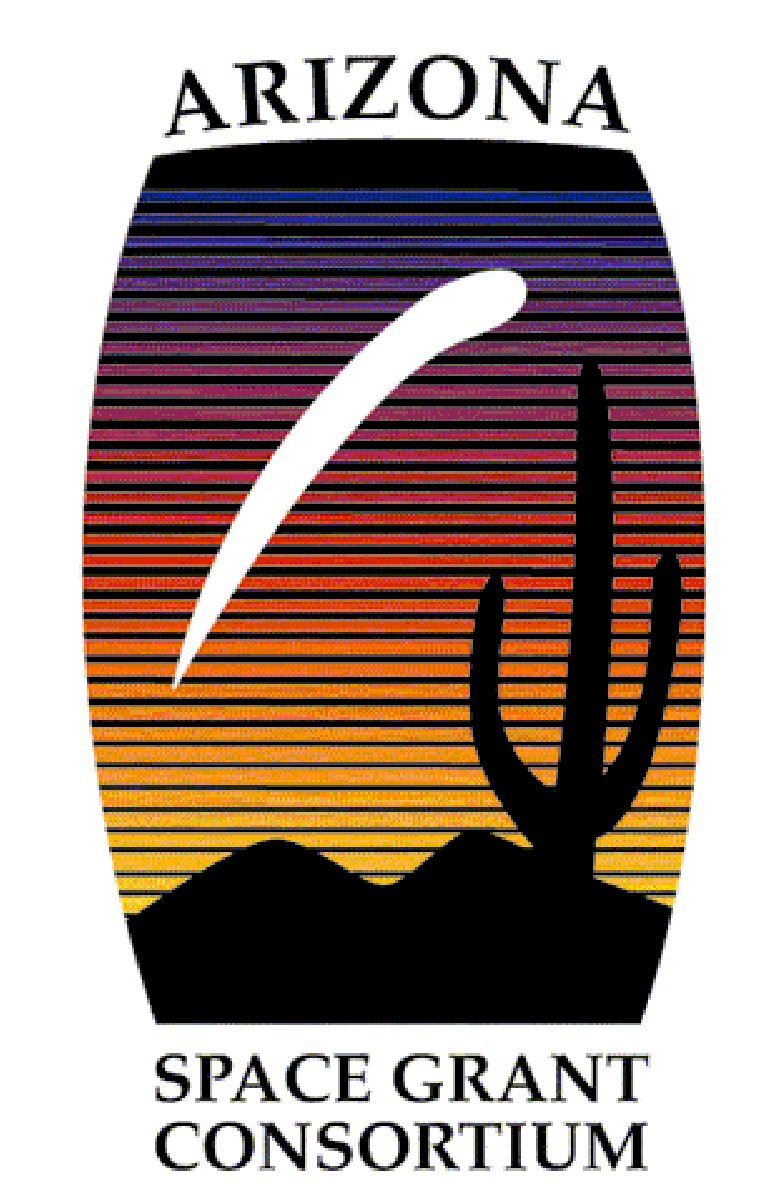 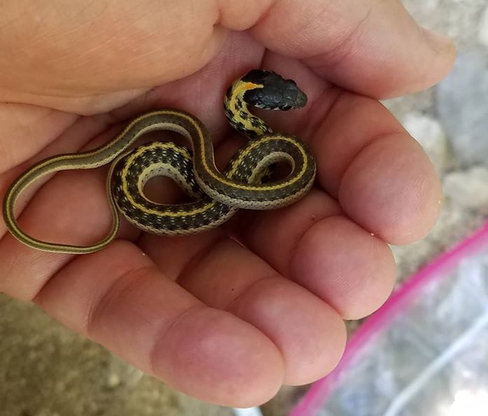 Acknowledgements
NASA Space Grant Consortium 
Dr. Matt Goode
Brian Blais
Alexa Komatsu
Diego Huerta
Jon Davis Lab
T&E Inc.
Stone Canyon Neighborhood
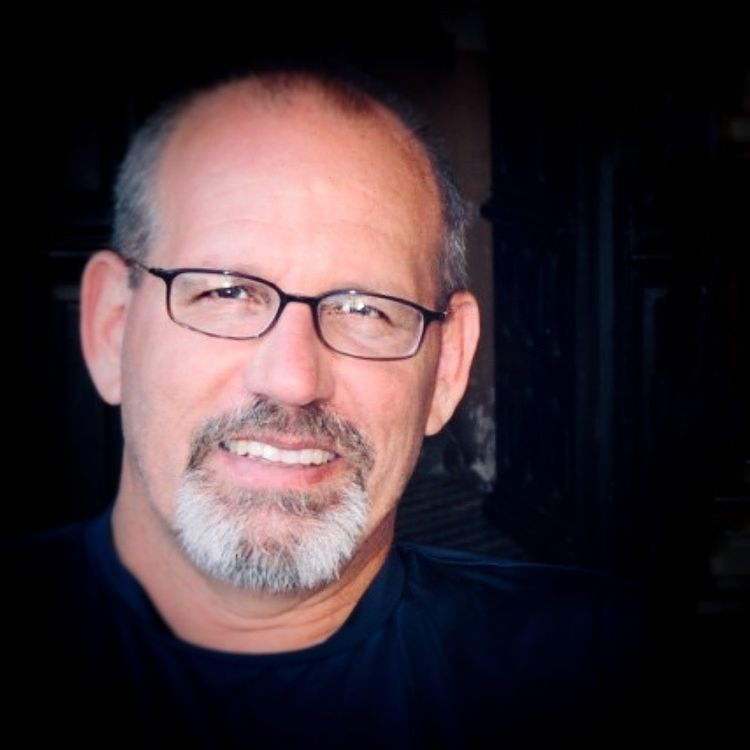 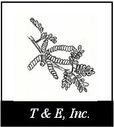 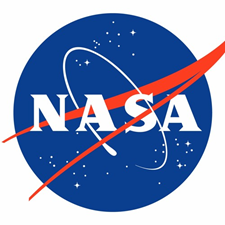 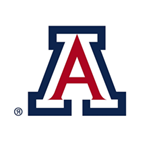 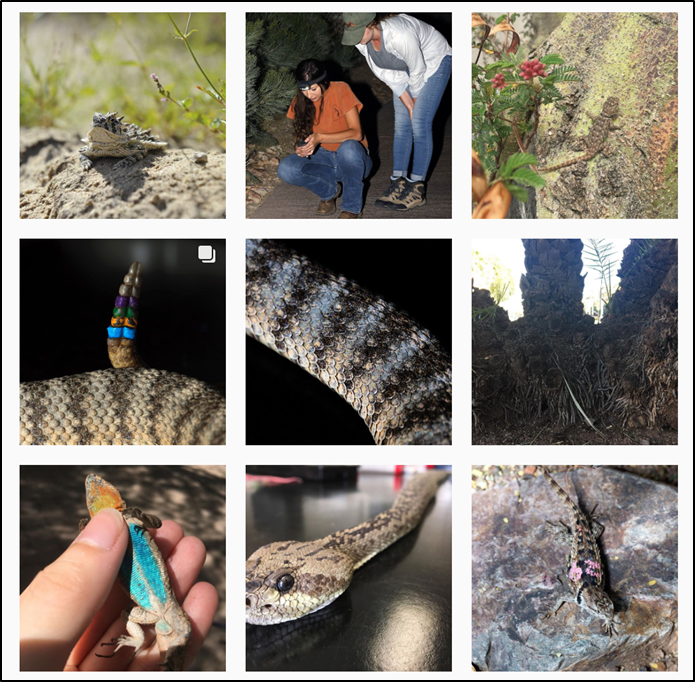 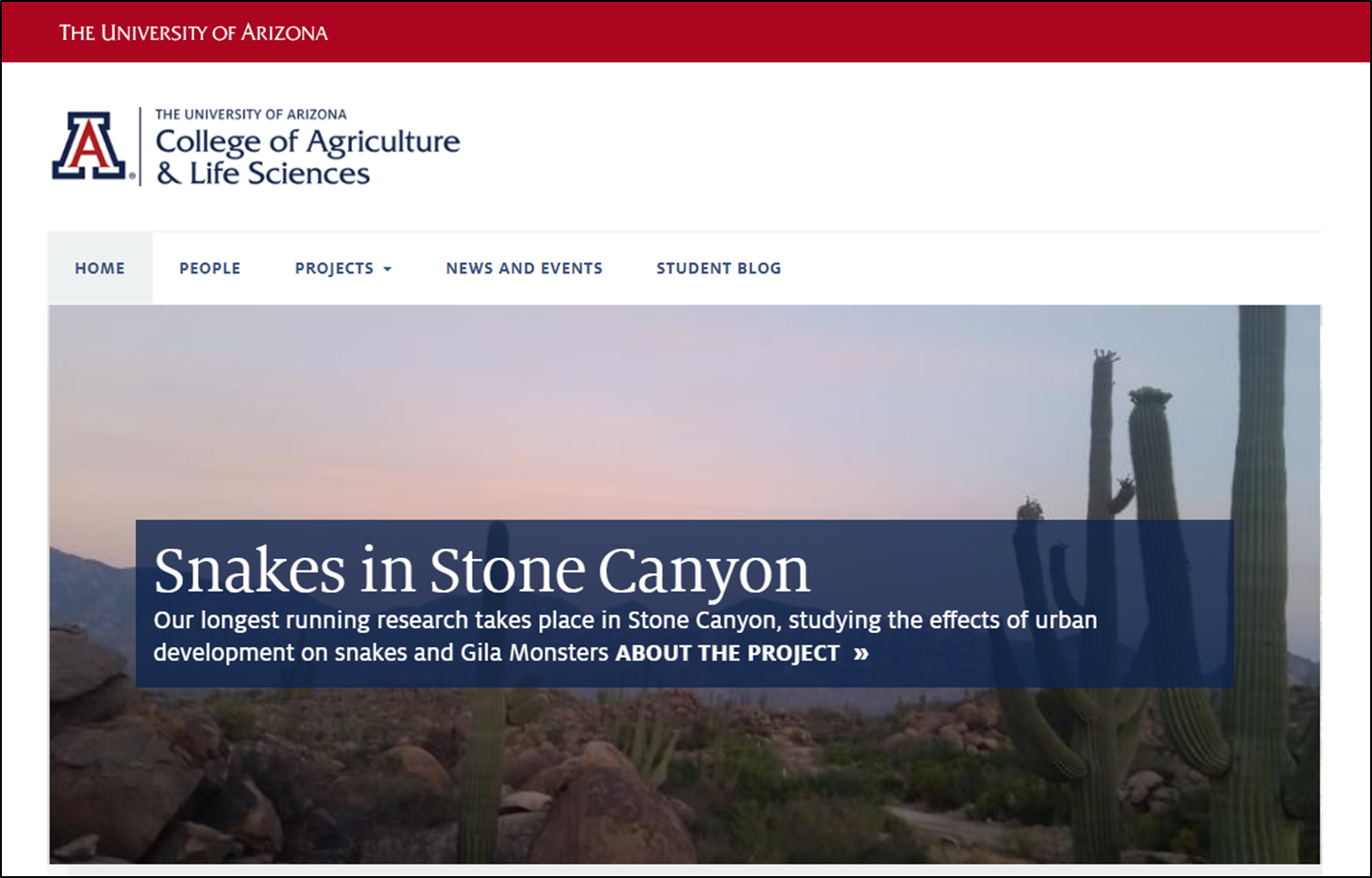 IG: @uaherpetology
FB: uaherpetology
Website: herpetology.arizona.edu
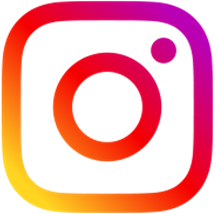 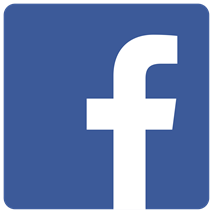 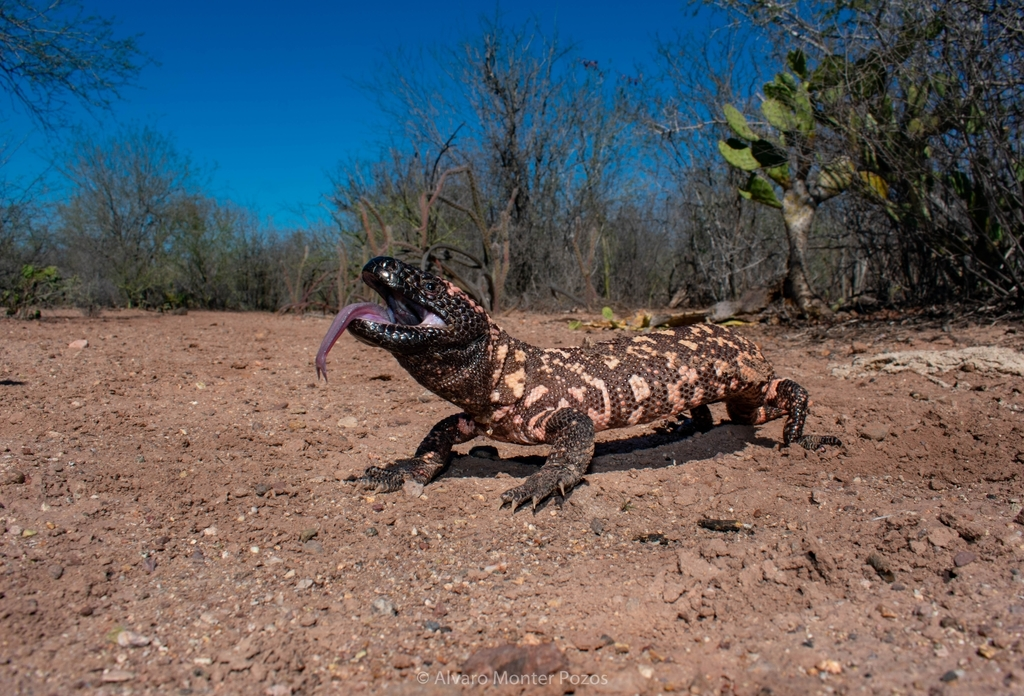 Thank you!